The Letter to the Church of Laodicea
Revelation 3:14-22
Wednesday, February 13, 2013
Calvary Chapel of El Paso
Pastor Charlie Flores
Revelation 3:14-22
14 "And to the angel of the church of the Laodiceans write, 'These things says the Amen, the Faithful and True Witness, the Beginning of the creation of God:
Revelation 3:14-22
15 I know your works, that you are neither cold nor hot. I could wish you were cold or hot.
Revelation 3:14-22
16 So then, because you are lukewarm, and neither cold nor hot, I will vomit you out of My mouth.
Revelation 3:14-22
17 Because you say, 'I am rich, have become wealthy, and have need of nothing'—and do not know that you are wretched, miserable, poor, blind, and naked—
Revelation 3:14-22
18 I counsel you to buy from Me gold refined in the fire, that you may be rich; and white garments, that you may be clothed, that the shame of your nakedness may not be revealed; and anoint your eyes with eye salve, that you may see.
Revelation 3:14-22
19 As many as I love, I rebuke and chasten. Therefore be zealous and repent.
Revelation 3:14-22
20 Behold, I stand at the door and knock. If anyone hears My voice and opens the door, I will come in to him and dine with him, and he with Me.
Revelation 3:14-22
21 To him who overcomes I will grant to sit with Me on My throne, as I also overcame and sat down with My Father on His throne.
Revelation 3:14-22
22 He who has an ear, let him hear what the Spirit says to the churches." ' "
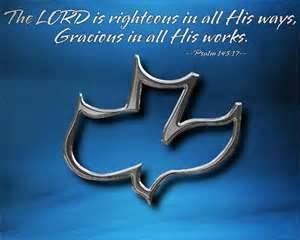 What Type Of Church Is This?

What Type Of Christian Am I?
Revelation 2-3
What Christ Thinks About The Church!
2 Timothy 3:5
5 having a form of godliness but denying its power. And from such people turn away!
“Laodicea”
“the rights of the people.”

From ‘laos’ (people)

‘dike’ (rights or justice for)
2 Timothy 4:2-4
2 Preach the word! Be ready in season and out of season. Convince, rebuke, exhort, with all longsuffering and teaching. 3 For the time will come when they will not endure sound doctrine, but according to their own desires, because they have itching ears, they will heap up for themselves teachers; 4 and they will turn their ears away from the truth, and be turned aside to fables.
Vox Populi, Vox Dei
The Voice of the People IS the Voice of God!
Alcuin to Charlemagne: “And those people should not be listened to who keep saying the voice of the people is the voice of God, since the riotousness of the crowd is always very close to madness!”
Destination: Laodicea
Revelation 3:14 "And to the angel of the church of the Laodiceans write, 'These things says the Amen, the Faithful and True Witness, the Beginning of the creation of God:
Colossians 4:12-13
12 Epaphras, who is one of you, a bondservant of Christ, greets you, always laboring fervently for you in prayers, that you may stand perfect and complete in all the will of God. 13 For I bear him witness that he has a great zeal for you, and those who are in Laodicea, and those in Hierapolis.
Description: Jesus
Revelation 3:14 (NKJV) 14 "And to the angel of the church of the Laodiceans write, 'These things says the Amen, the Faithful and True Witness, the Beginning of the creation of God:
2 Corinthians 1:20
20 For all the promises of God in Him are Yes, and in Him Amen, to the glory of God through us.
John 1:1-3
1 In the beginning was the Word, and the Word was with God, and the Word was God. 2 He was in the beginning with God. 3 All things were made through Him, and without Him nothing was made that was made.
Condemnation
Revelation 3:15-17 (NKJV) 15 I know your works, that you are neither cold nor hot. I could wish you were cold or hot. 16 So then, because you are lukewarm, and neither cold nor hot, I will vomit you out of My mouth. 17 Because you say, 'I am rich, have become wealthy, and have need of nothing'—and do not know that you are wretched, miserable, poor, blind, and naked—
Cold or Hot?
Cold (psychros): Icy Cold

Hot (zestos): Boiling Hot
They said they believed but lived like it was unimportant!
Luke 9:23
23 And he said to them all, If any man will come after me, let him deny himself, and take up his cross daily, and follow me.
Romans 12:1-2
1 I beseech you therefore, brethren, by the mercies of God, that ye present your bodies a living sacrifice, holy, acceptable unto God, which is your reasonable service. 2 And be not conformed to this world: but be ye transformed by the renewing of your mind, that ye may prove what is that good, and acceptable, and perfect, will of God.
Revelation 3:16
16 So then because thou art lukewarm, and neither cold nor hot, I will spue thee out of my mouth.
John Stott:
“Christ’s forceful expression is one of disgust. He will utterly repudiate those whose attachment to Him is purely nominal and superficial.”
Revelation 3:17
Because you say, 'I am rich, have become wealthy, and have need of nothing'—and do not know that you are wretched, miserable, poor, blind, and naked—
The Church Became—
Self-sufficient
Independent
Self-centered
Prideful
Conceited
Boastful
Romans 12:16
16 Be of the same mind toward one another. Do not set your mind on high things, but associate with the humble. Do not be wise in your own opinion.
1 Corinthians 10:12
12 Therefore let him who thinks he stands take heed lest he fall.
2 Corinthians 10:12
12 For we dare not class ourselves or compare ourselves with those who commend themselves. But they, measuring themselves by themselves, and comparing themselves among themselves, are not wise.
Galatians 6:3
3 For if anyone thinks himself to be something, when he is nothing, he deceives himself.
Proverbs 3:7
7 Do not be wise in your own eyes; Fear the Lord and depart from evil.